ACT for psychotic inpatients and staff

Past, present, future

Mårten Tyrberg, M Sc, Tobias Lundgren, Phd, Per Carlbring, Professor
Stockholm University/Karolinska Institutet
2
Past
Ambition to improve inpatient care
More content, different content
Small pilot RCT, graduate thesis
Aim to replicate Bach & Hayes/Gaudiano & Herbert
3
Past
Can a brief ACT intervention reduce need for inpatient care in a group of psychotic patients?
Will the intervention improve quality of life?
Will it work in Sweden, as it has in the US?

21 inpatients, psychosis spectrum
ACT or ACT + TAU
4
[Speaker Notes: Began when completing postgraduate diploma in psychotherapy]
Past
Quality of life/values-measure
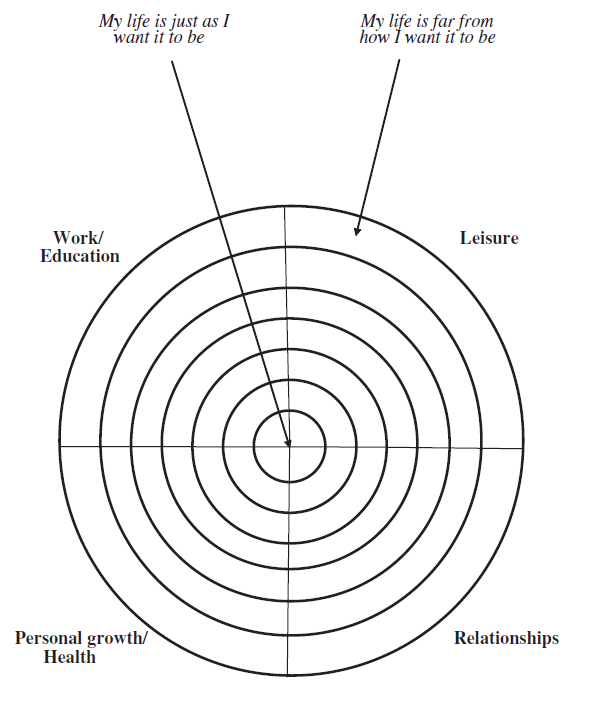 5
Past
Percentage rehospitalized during the follow-up period (4 months). 
9% in the ACT group, 40% in the TAU group. 
Odds ratio 6,7.
Difference not significant, based on Fisher’s exact test.
6
Past
Mean Bull’s-Eye-scores over the three measurement points, ITT data. 
Within group effect size in the ACT group d=1.63, between group at follow-up d=1.58. 
Difference in mean change shown significant.
7
Present
Training staff
Supervising staff on a weekly basis

Will it affect work-related acceptance?
Will it increase actual ACT-consistent behavior?
8
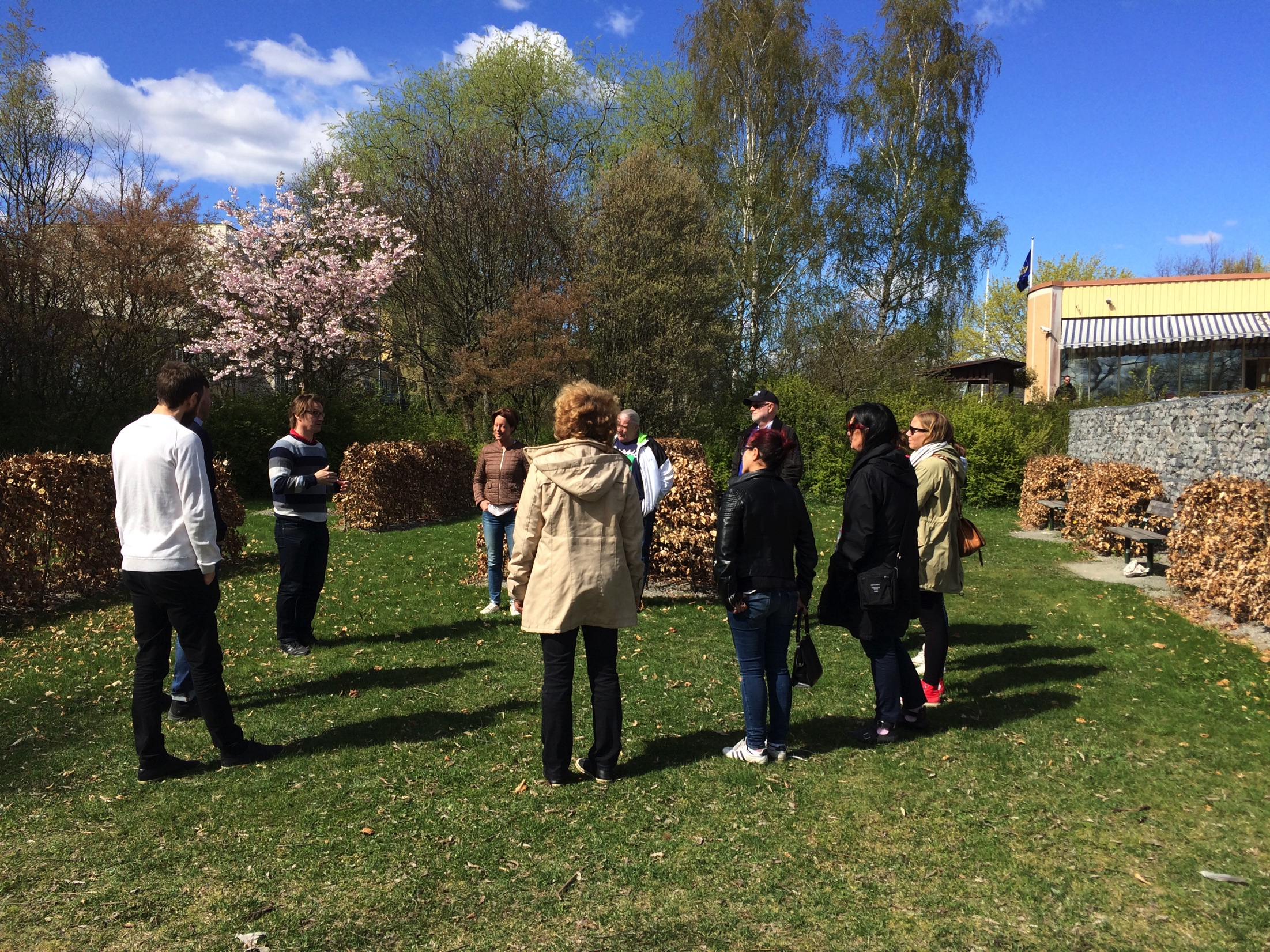 9
Present
Workshop content

Day 1: Introduction to ACT as a general model.
Day 2: Applying ACT in daily work on the ward.

Based on open-aware-active throughout.

Focus on both patient assessment and self assessment.
10
Present
Weekly supervision

Case presentations, reflections, questions.
Ambition to connect back to open-aware-active.
11
Future
Training ward staff therapists.

Recruiting patients for RCT.

ACT 4 session protocol vs TAU + attention.
12
Future
The protocol

Session 1: Open
Session 2: Aware
Session 3: Active
Session 4: Summary
13
Future
The protocol

Ambition to keep it simple yet ACT consistent

Is it possible to speed-train non-therapists and make them effective?

Ambition to release therapeutic potential.
14
Future
Even more general ambition:

Discussing what psychotherapy is and could be?
What are the boundaries, what are the possibilities?
15
Take home message
Co-operation is everything?
16